Крым- стратегический полуостров
Состав проектной группы: Руководитель- Гейдарова Сабина   Участники: Горловой Дмитрий 			Хоруженко ИванКонсультант- Слуцкая Галина Ильинична
Крым в Древние и Средние века
Таврида
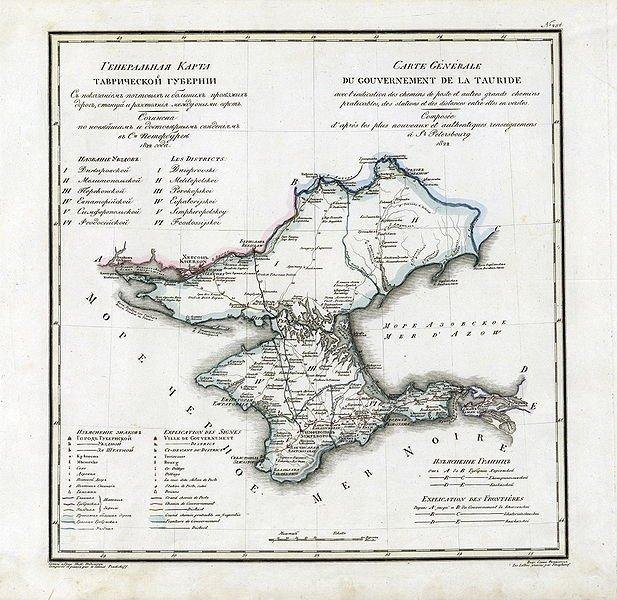 Древнейшее известное население территории Крыма – это тавры. От них и происходит название полуострова Таврида.
Греческие колонии в Крыму
Греки основали в западной части республику со столицей в Херсонесе, а  в восточной части  полуострова- Босфорское царство со столицей Пантикапее.
Херсонес
Крым в составе Римской империи
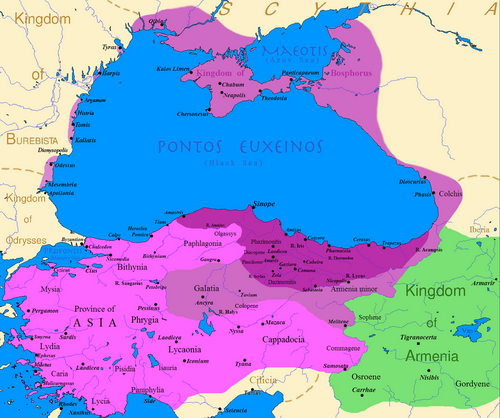 Понтийский царь Митридат был непримиримым врагом Рима и 27 лет воевал против армии западной республики. В 63 году н.э. Таврида переходит под контроль римлян.
Крым в составе Византийской империи
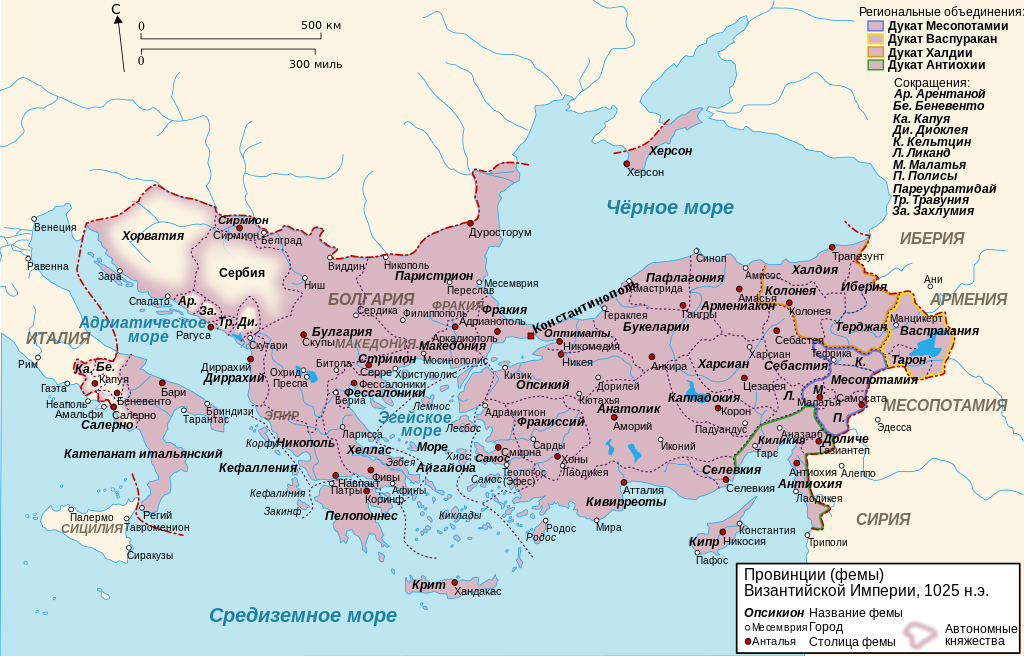 Крым на время освободившийся от власти Рима из-за его распада  вскоре перешёл в состав Византийской империи.
Крым в составе Золотой Орды
В 1239 году Бату-хан завоевал Крым. Бату-хан выбрал для своих огромных владений название Кипчак и  создал себе столицу в нижнем течении Волги-  Большой Сарай.
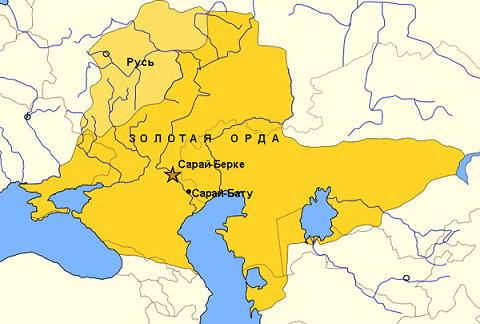 Крымское ханство
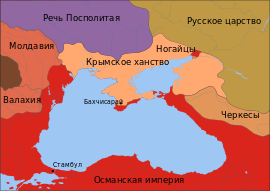 В 1400-1440 гг. центральная часть Кипчатской империи разделилась на 3 части: Крымское, Казанское и Астраханское. 1441 год- образование независимого Крымского ханства.
Крым в составе Османской империи
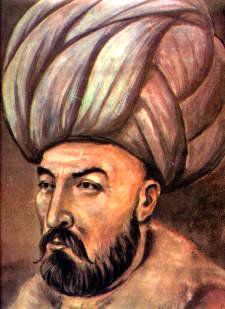 31 мая 1475 года к Кафе подошел огромный флот из 500 кораблей под командование визиря Гедика Ахмет -паши. Крымское ханство попадает в вассальную зависимость от Османской империи.
Гедик Ахмет - паша
От Дивглет Гирея до Екатерины II
История Крыма с XVI по конец XIX
1571 год- сожжение Москвы
Крым не мог смириться с ростом могущества Московской Руси. В 1571 году 40-тысячное войско хана Девглет-Гирея подступило к Москве, подпалило посад и сожгло почти весь город. У стен Кремля остановили их огромным выкупом и обязательством ежегодно выплачивать крымскому хану дань.
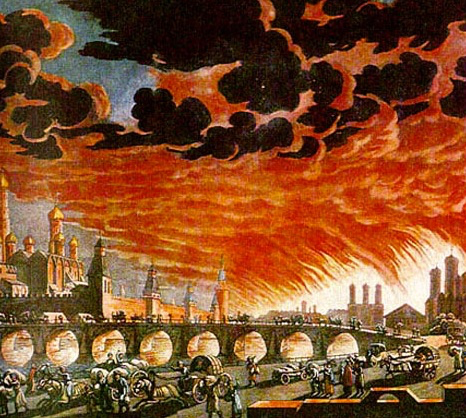 Времена покоренья Крыма
С 1687 по 1737 года многие российские деятели пытались захватить Крымский полуостров, но терпели поражения. В их числе были Голицын, Пётр I, фельдмаршалы Миних и Ласси. Крымское войско и поддерживающая его Османская империя отбивала многочисленные атаки.
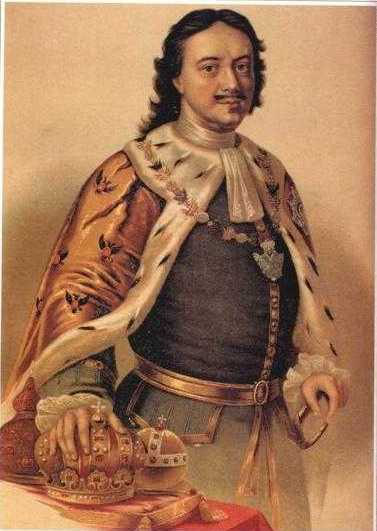 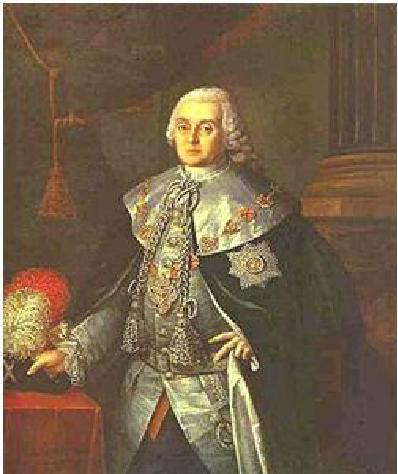 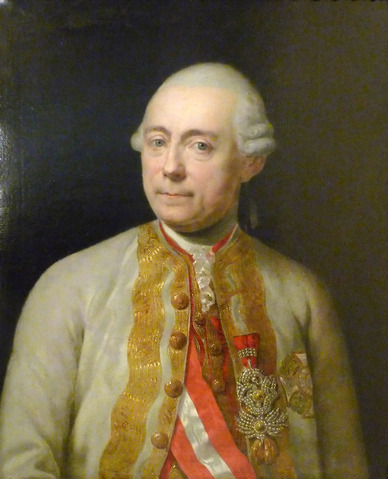 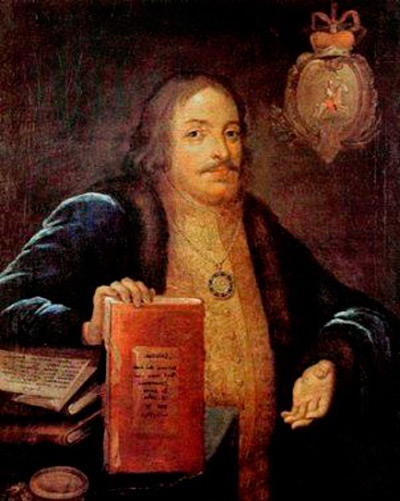 Фельдмаршал Ласси
Фельдмаршал Миних
Петр I
В. Голицын
Крым в правлении Екатерины II
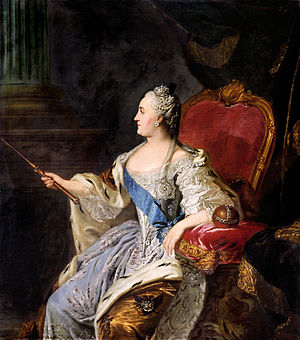 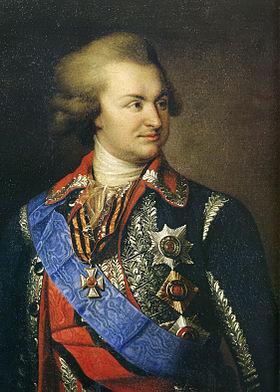 Екатерина II
Г. А. Потёмкин
Крым в правлении Екатерины II
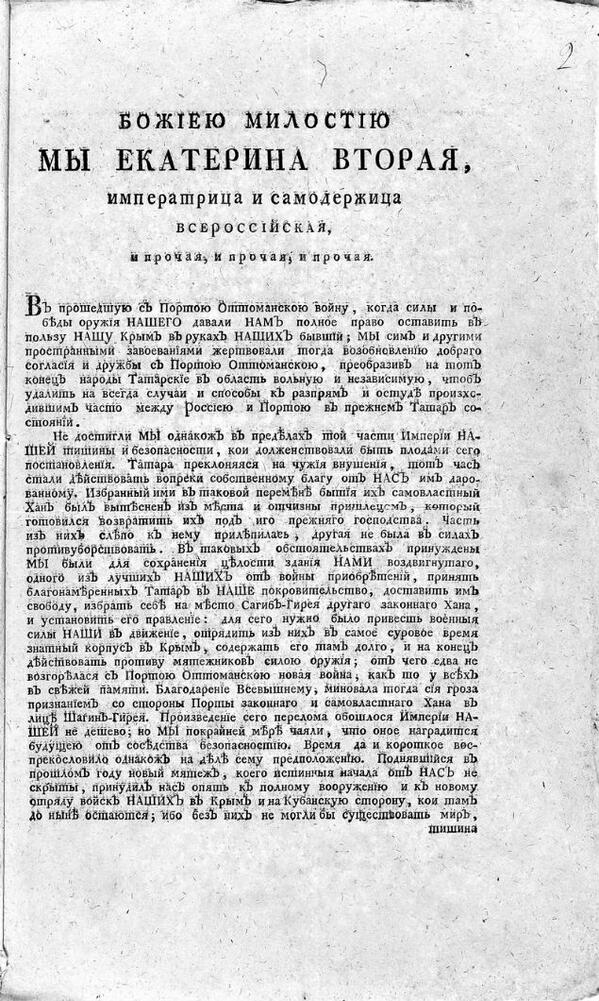 8 апреля 1783 года был объявлен императорский манифест о присоединения Крымского полуострова в состав Российской империи. Сначала Крым вошел в состав империи как Таврическая область, а затем как Таврическая губерния, включавшая часть Новороссии.
Русско- турецкая война
После присоединения Крыма к Российской империи возникла проблема о защите новых территорий. После этого начиная с 1787 года идут череда русско-турецких войн.
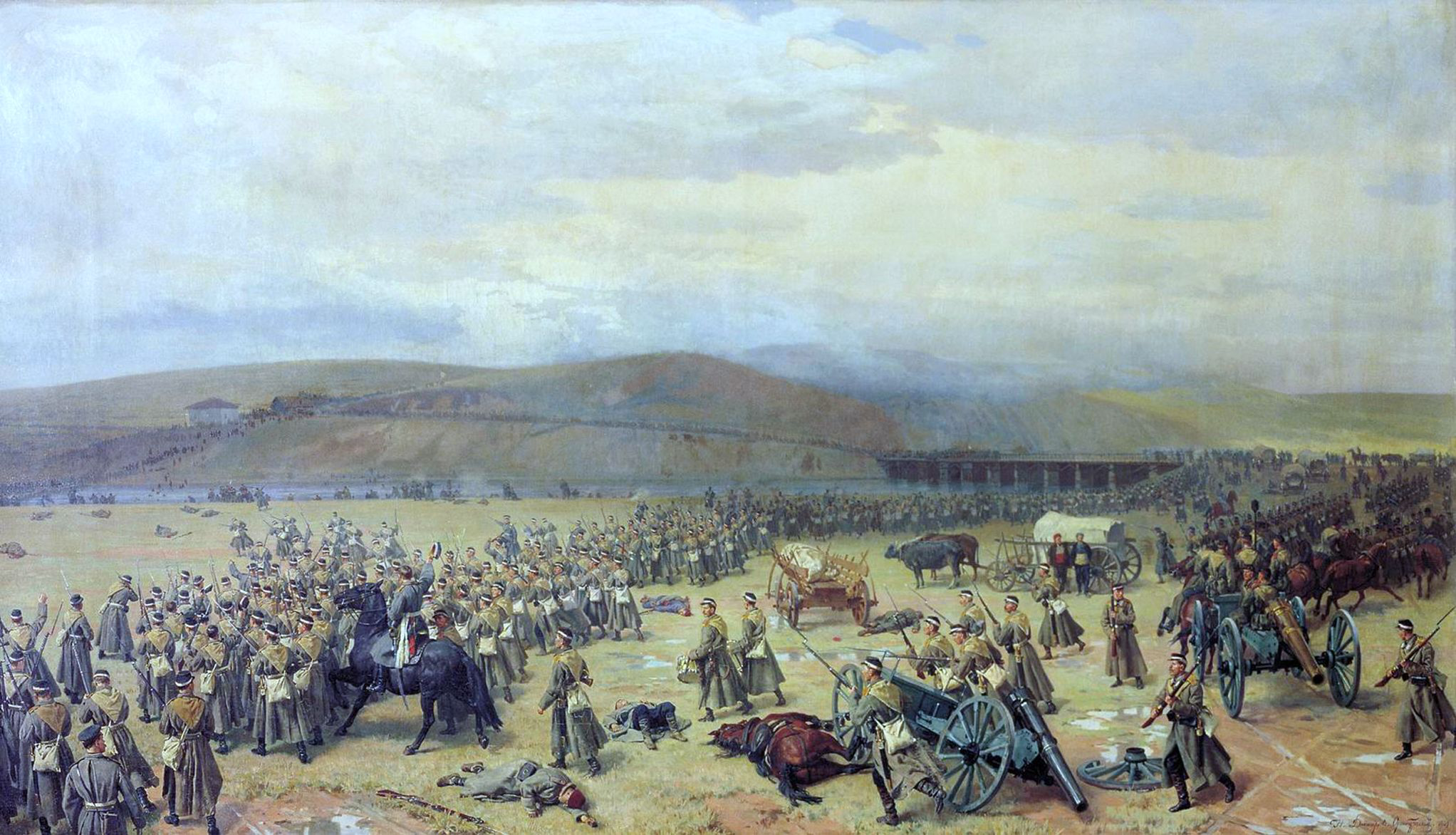 Русско-турецкая война
Русско- турецкая война
В русско- турецкой войне 1771-1791гг. проявил себя Александр Васильевич Суворов, который тогда еще был начинающим генералом. В декабре 1788 года взял неприступную турецкую крепость –Очаков. Впоследствии Суворов одержал ряд крупных побед и полностью присоединил Крымский полуостров в состав Российской империи.
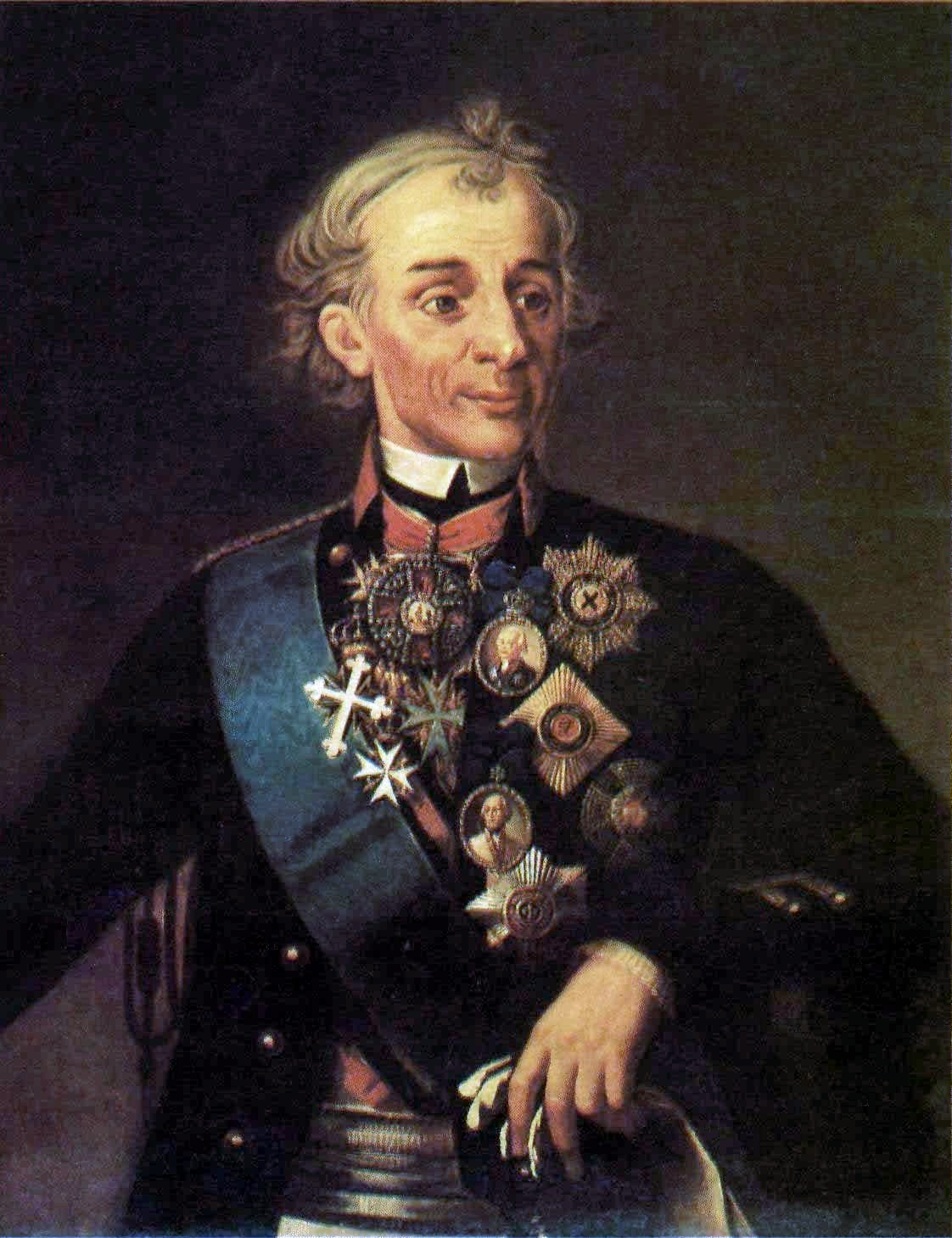 В. А. Суворов
Судьба Крыма во время русско-турецких воин
Крым в Новейшее время
Крымская война
В 1853 вспыхнула Крымская война. В Крыму в Евпатории высадился англо- французский десант (60000). В сентябре 1854 года союзники осадили Севастополь. Итог войны- Парижский мирный договор: Россия лишилась иметь флот на Черном море и всех владений на Балканах.
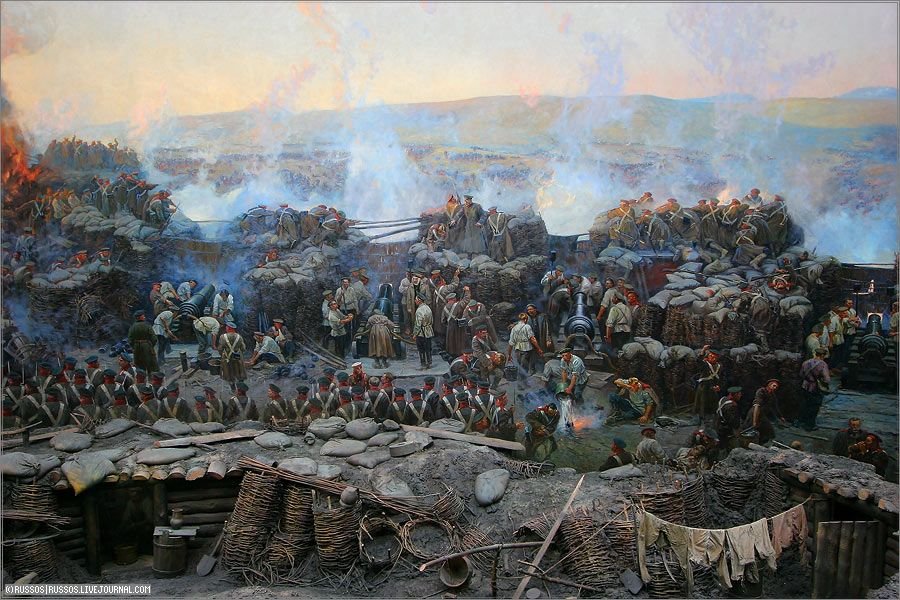 «Оборона Севастополя» Ф. Рубо
Севастопольская оборона
30 октября 1941 г. немцы прорвались с севера к городу- крепости и начали  штурм. 7 июля 1942 г. генерал Эрих Манштейн вошел в разрушенный город. 8 апреля 1944 г. советские войска пошли на штурм немецких укреплений и вернули  Севастополь.
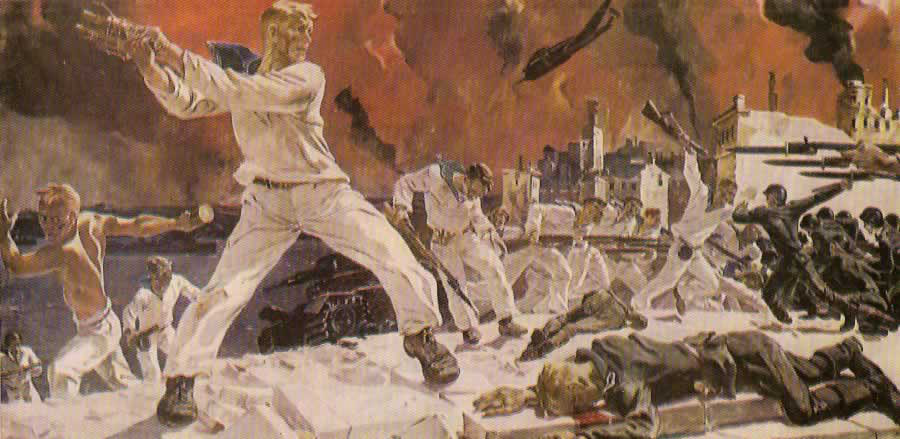 «Оборона Севастополя»
А.А. Дейнеко
Подаренный Крым
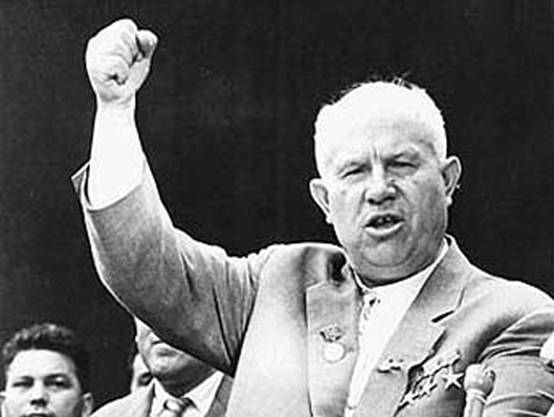 В 1954 г. в СССР по инициативе руководителя страны Н. С. Хрущева был принят указ о передаче Крымской области в состав УССР.
Н.С.Хрущев
Референдум
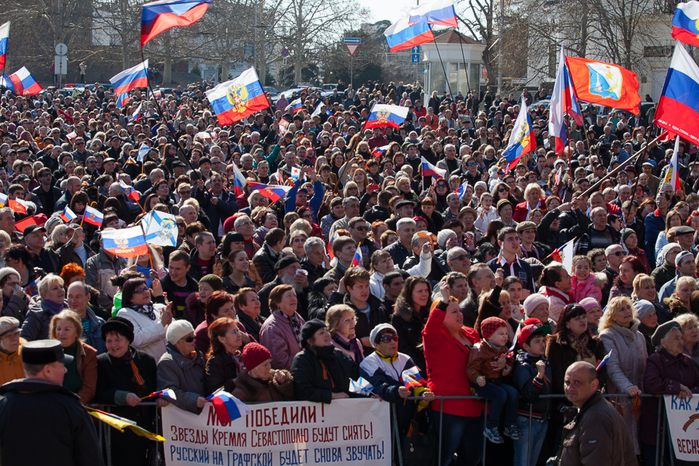 16 марта 2014 года состоялся референдум в Крыму. Свои голоса за вхождение в состав РФ подали свыше 80% крымчан.
Митинг в Севастополе
Возвращение Крыма в Россию
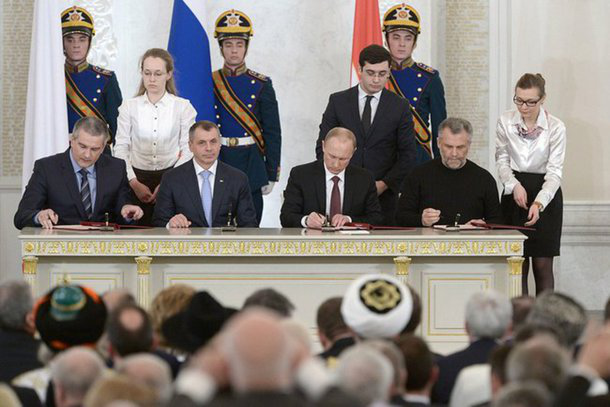 18 марта 2014 года в Кремле президент Р.Ф. В.В.Путин  и крымские лидеры подписали договор о вступлении Крыма и Севастополя в состав России.
Подписание договора о вступлении Крыма 
и Севастополя в состав РФ.
С.В.Аксенов, В.А. Константинов, 
В.В.В Путин, А.М. Чалый
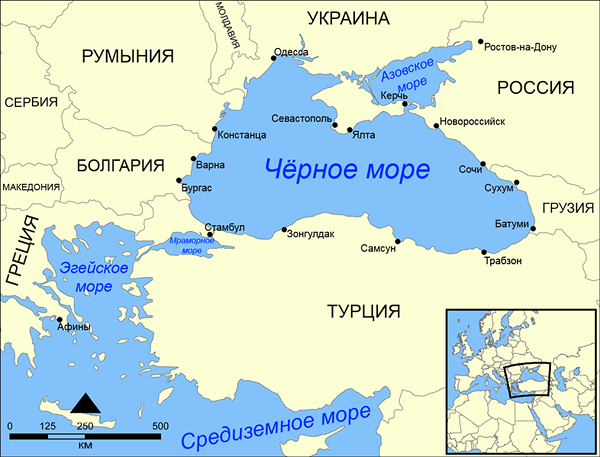 Спасибо за внимание!